“forgive us our debts, as we forgive our debtors”
										     Matt 6.12
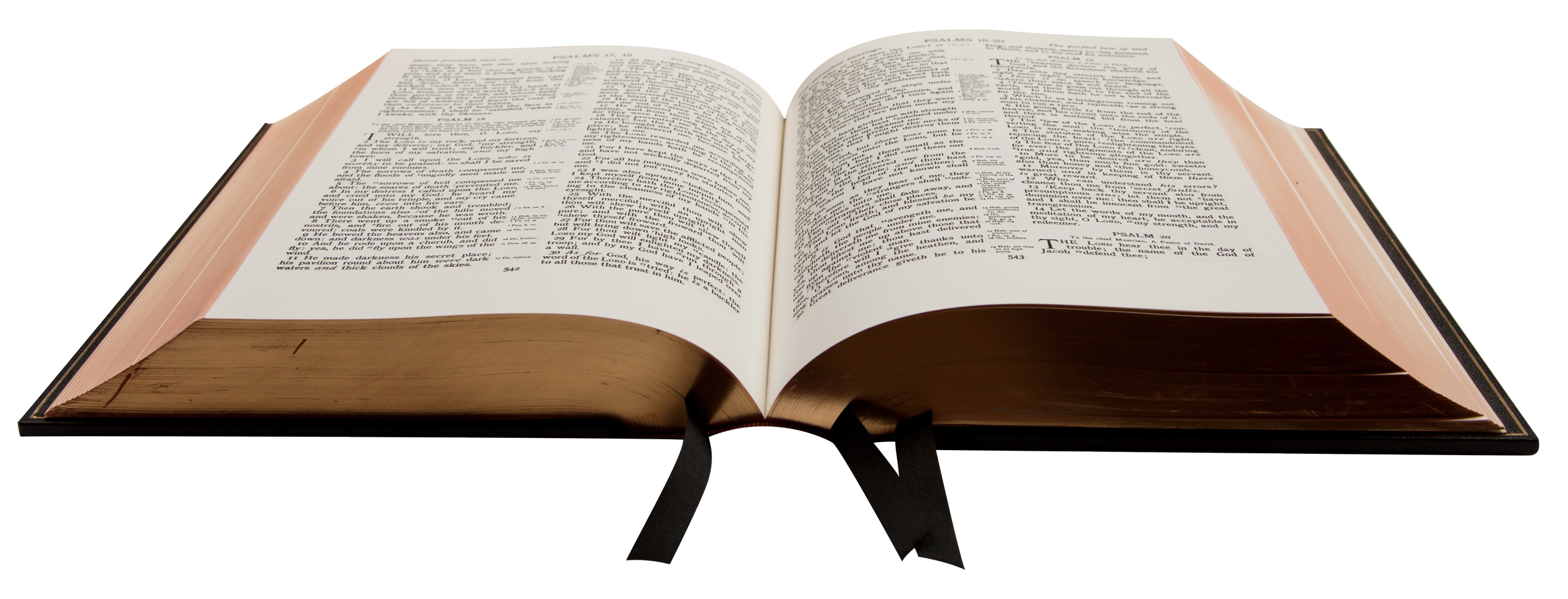 “forgive us our debts”
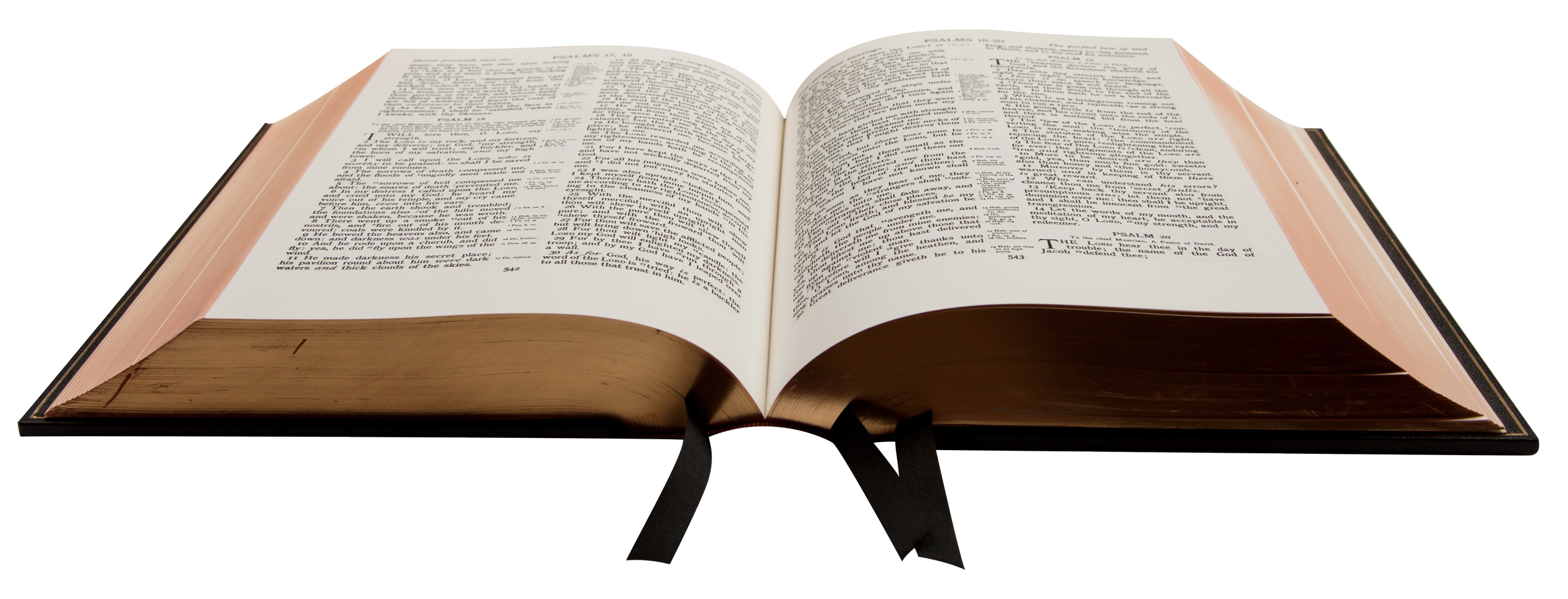 Forsake us
Forgive us
“as we forgive our debtors”
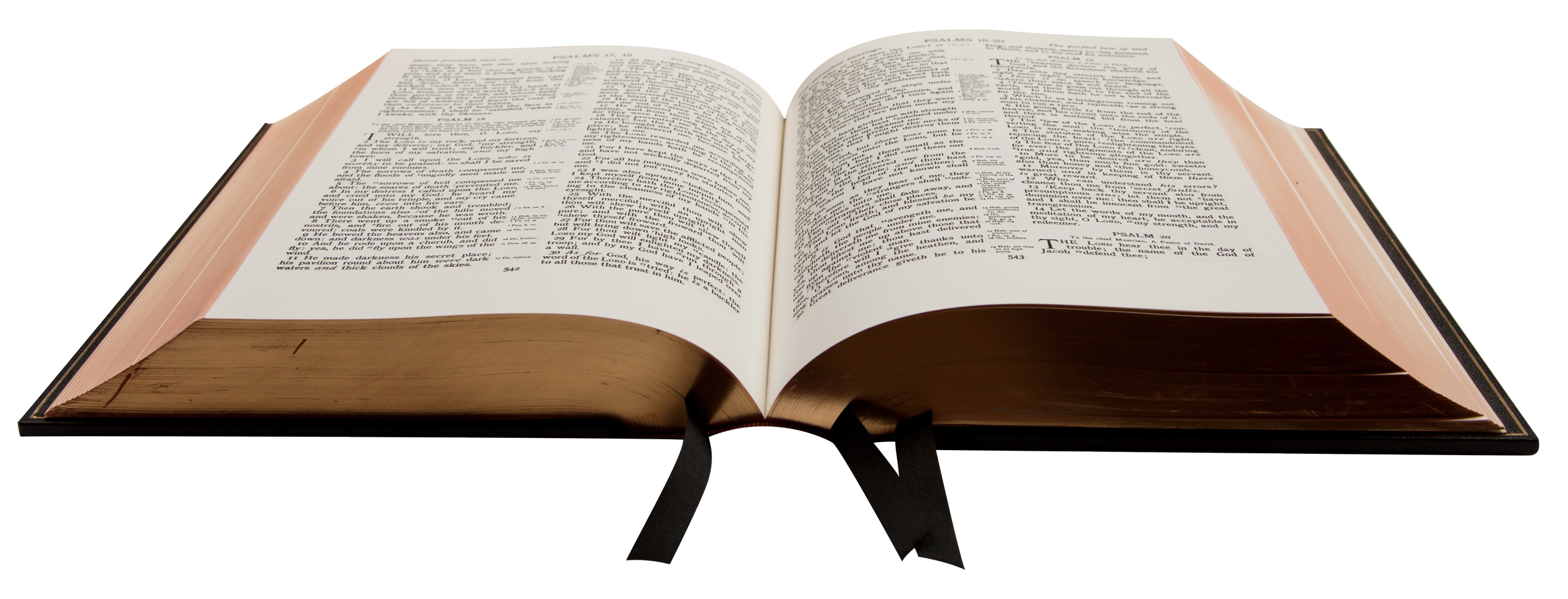 Releases me from my past
Restores relationships